Statistics
2 Measures of location and spread  pg. 5
Statistics
Quick review
The median is the middle value of a data set when it is arranged in ascending or descending order.  If there's an even number of data points, the median is the average of the two middle numbers.
{1, 3, 5, 7, 9, 11}
The mode is the most repeated value.
The range is obtained using maximum value – minimum value
Statistics
Quick review
the sum of all data values
the number of data values.
The median is the middle value of a data set when it is arranged in ascending or descending order.  If there's an even number of data points, the median is the average of the two middle numbers.
{1, 3, 5, 7, 9, 11}
The mode is the most repeated value.
The range is obtained using maximum value – minimum value
Statistics
2 types of data
Statistics
Statistics
{39,39,39,40,40,40,40,40,40,40,40,40,40,40,40,40,40,40,40,40,41,…..}
Statistics
>> Page 7.
{39,39,39,40,40,40,40,40,40,40,40,40,40,40,40,40,40,40,40,40,41,…..}
Statistics
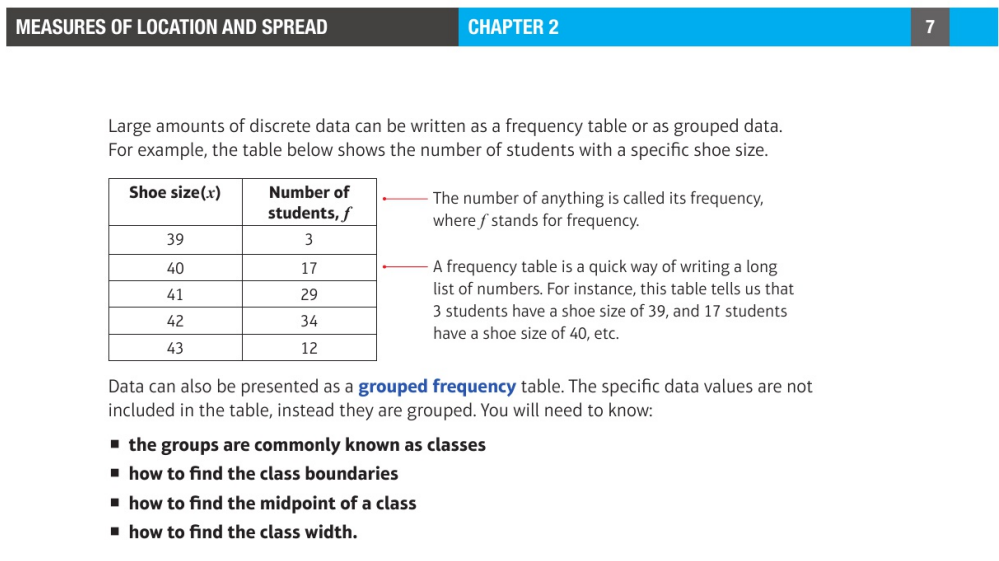 Class Boundaries: These are the values halfway between the upper limit of one class and the lower limit of the next class.
[Speaker Notes: Classes are intervals in which data is grouped]
Statistics
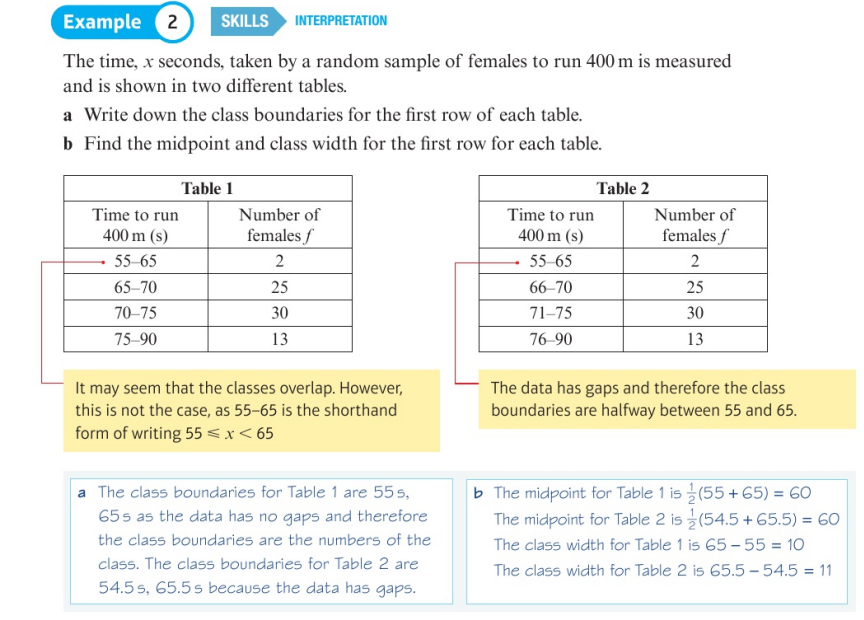 Class Boundaries: These are the values halfway between the upper limit of one class and the lower limit of the next class.
[Speaker Notes: Classes are intervals in which data is grouped]
Statistics
Combining means
Statistics
2 Measures of location and spread  pg. 5
Statistics
2 Measures of location and spread  pg. 5